Poláci
Historie kontaktů s Poláky
14. – 16. století
dle politiky vladařů (polský rod na českém trůnu – Jagellonci, 15. – 16. stol.)
kupci, studenti na Karlově univerzitě
odborníci (doly)
vliv katolictví

18. století
národní obrození – oboustranný zájem
Poláci na Těšínsku
polovina 17. století
valašská kolonizace
připojení Těšínska k Habsburské monarchii

19. století
Němci majetná vrstva, Češi administrativa, Poláci zemědělci a dělníci
Příchod Poláků z Haliče => změna národnostního složení
Po 1. světové válce
spor ČSR a Polska o Těšínsko =>
vyhrocené vztahy mezi státy i národnostmi (ozbrojené konflikty)
1920 mezinárodní arbitráž =>
rozdělení regionu = rozdělení rodin, společnosti
Poláci se stali skutečnou menšinou
národopisná slavnost Slezský rok (Jablunkov, 1923)
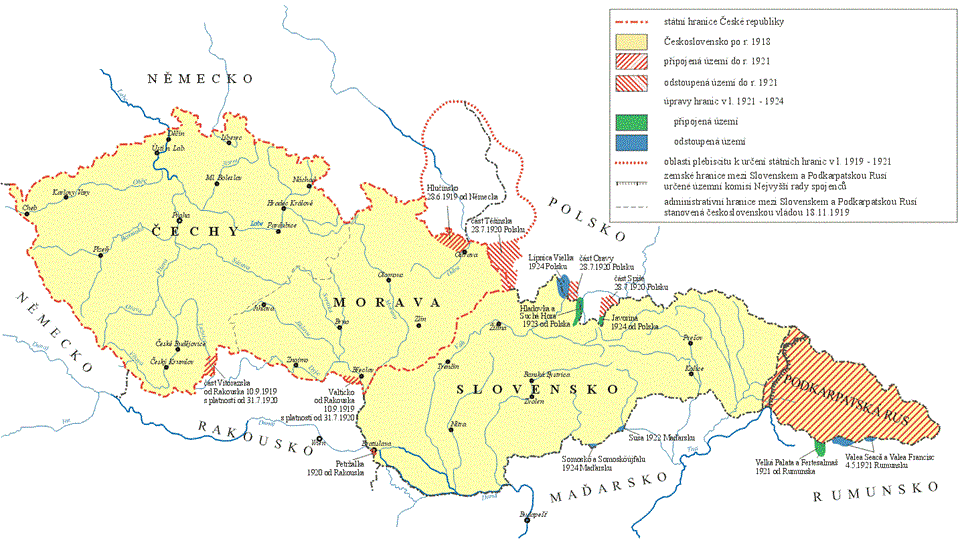 1938
po vzoru Němců Svaz Poláků v Čechách požadavky na autonomii
podstoupení několika okresů (30 tisíc Čechů do ČSR)

2. světová válka 
přímá fyzická likvidace (Německo, Sovětský svaz)  nejvíce postižená oblast
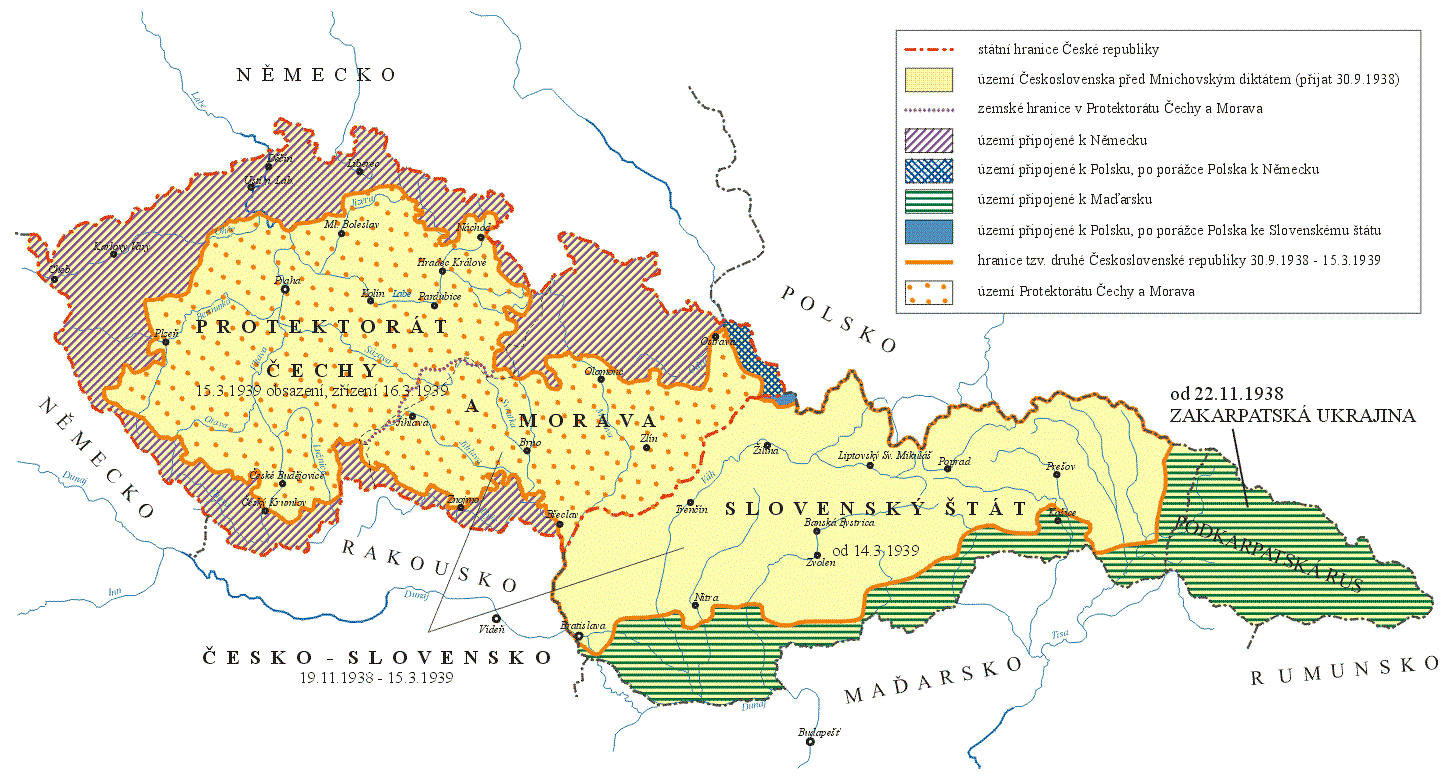 Po válce
spory obdobné jako po r. 1918
1947 zásah Sovětského svazu =>
odsun tzv. polských okupantů pozastaven, návrat Čechů, rehabilitace tzv. volkslistářů

50. léta 20. století
národnostní program P. Cieślara x osídlování pohraničí Čechy, Slováky, reemigranty, Řeky
1968 
oficiální status národnostní menšiny

90. léta 20. století
obrovské množství organizací a institucí: kulturní, politické, volnočasové, sportovní
rozvoj školství (spolupráce s Polskem)
Charakteristika skupiny
územní koncentrace
2. polovina 20. století postupná integrace x endogamie
rozdíl mezi nížinnou a horskou oblastí
https://www.youtube.com/watch?v=Otx1KAQvb4U
https://www.youtube.com/watch?v=_RqOnfB4kEQ
Etnické identifikátory skupiny
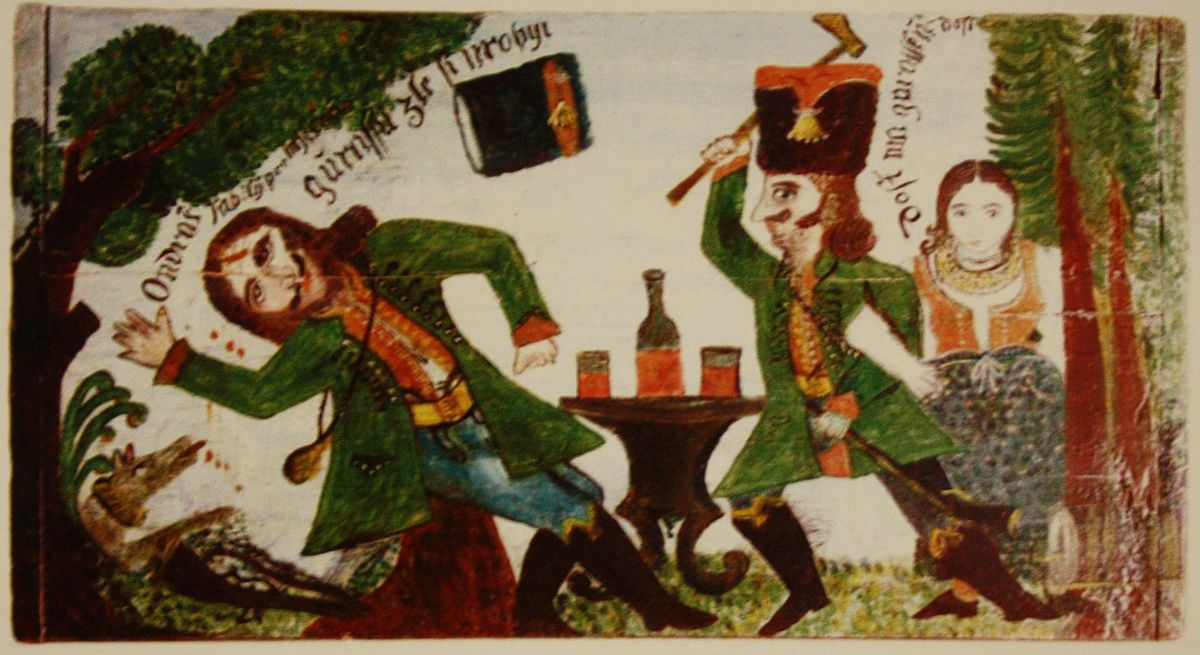 aktivní vědomí etnicity a osobité kultury =>
množství ikonografických i psaných pramenů (Ondráš a Juráš)
jazyk: aktivní používání (po našimu – polština ovlivněná češtinou, němčinou, slovenštinou), školy všech stupňů, příhraniční spolupráce, literatura, tisk, dvojjazyčné nápisy
kulturní aktivity: festival Gorolski Święnto (Jablunkov, 1. srpnový víkend)
https://www.youtube.com/watch?v=iBJl6SjsNXE
Kulturní instituce skupiny
Muzeum Těšínska
FS Slezan (Český Těšín)
Poláci z Polska
Od 50. let 20. století
pracovní migrace na základě mezistátních dohod
zemědělství, průmyslová tovární výroba
krátkodobé => trvalý pobyt na základě sňatku
Charakteristika skupiny
střední a starší generace 
SŠ a VŠ, podnikatelé
větší města
obvykle kladný nebo neutrální postoj                k Čechům x malá informovanost
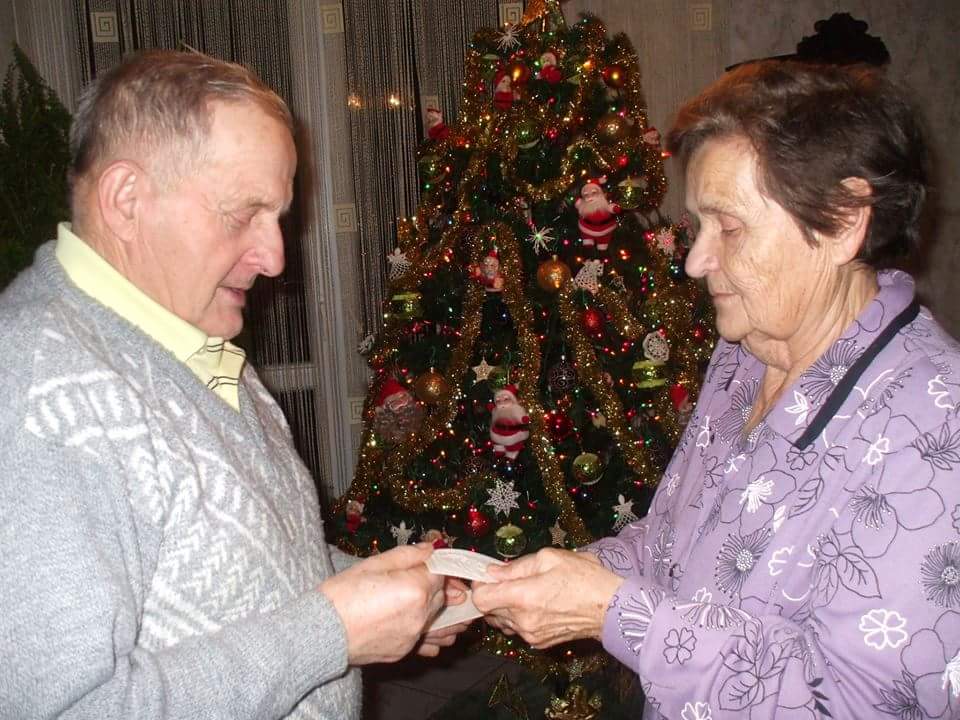 Etnické identifikátory skupiny
zachování kulturních specifik
jazyk: i ve smíšených rodinách
náboženství: římskokatolické, vysoké procento věřících
zvyky: Vánoce (lámání oplatků), Velikonoce zachování náboženského charakteru
strava: bigos, żurek, barszcz, golabki
Kulturní aktivity: Dny polské kultury v Brně (duben)
Statistické údaje
1980: 66 tis. 
1991: 59.500; 2011: 42.302
2021: 26.802 + 10.860; JmK 748 + 391; Moravskoslezský kraj 18.378 + 7.556; Brno 445 + 231
1/2020: ca 21.000 trvalý nebo přechodný pobyt
7/2022: ca 18.000
Kulturní instituce
Československo-polský klub (Brno, 1925): do 1952; příznivci Polska 
Polský kulturně osvětový svaz (= PZKO; Český Těšín, 1947): zachování kultury Poláků               v Č(SS)R
Kongres Poláků v ČR (Český Těšín, 1990): zastupování menšiny na politické úrovni
Polonus – Klub polski v Brně (1997): Den ústavy (3. 5.) a Den nezávislosti (11. 11.); polská školička (svátky)
Literatura a badatelé
Vincenc Prasek (1843-1912): Matice opavská  Věstník; Vlastivěda slezská
František Sláma (1850-1917): lidová slovesnost 
Jan Vyhlídal (1861-1937): hmotná i duchovní kultura
Písňový folklor: F. Sušil (Cyprian Lelek), L. Janáček
Drahomíra Stránská (1899-1964): oděv
Alois Sivek (1920-1971): zbojnické legendy
Antonín Satke (1920-2008): lidová slovesnost
Jiří Langer (*1936): lidové stavitelství
Těšínsko – 5 dílů (1997-2003)
Muzeum Těšínska, Valašské muzeum v přírodě